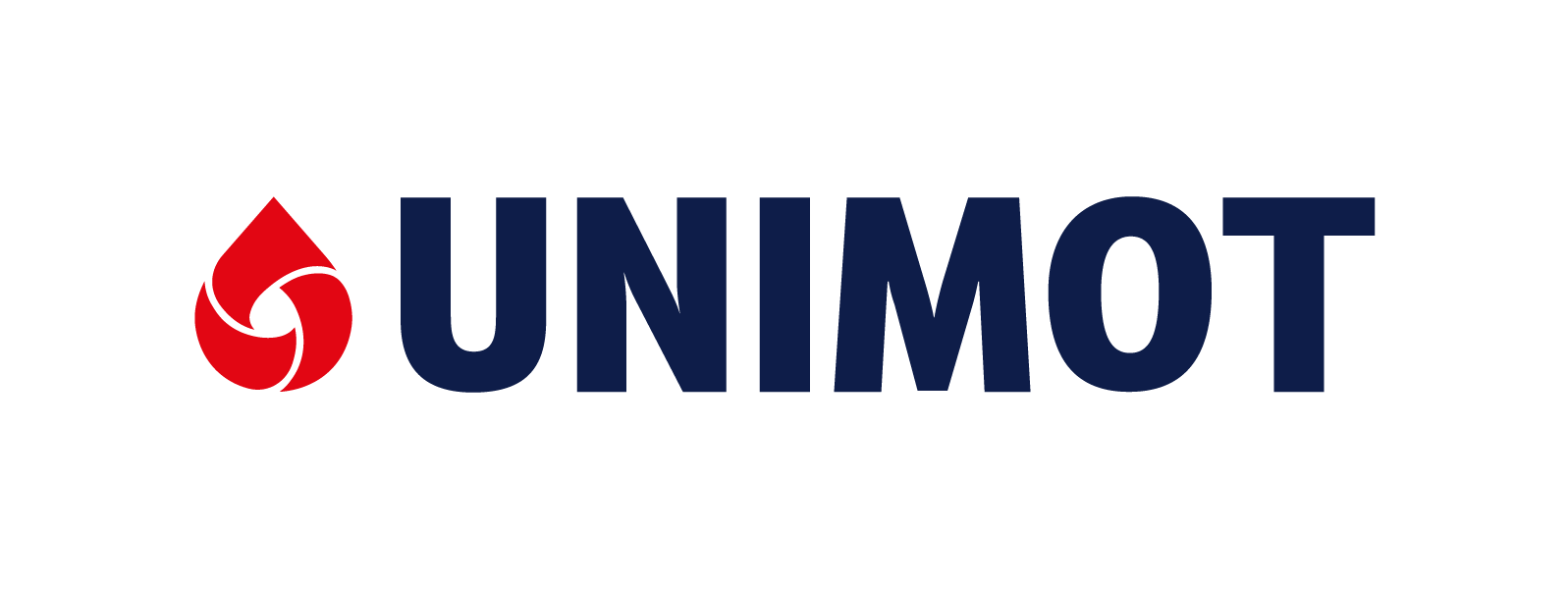 Wyniki finansowe za I kwartał 2024 r.
W pierwszym kwartale 2024 roku Grupa UNIMOT podejmowała intensywne działania nakierowane na skuteczne zarządzanie wyzwaniami, które pojawiły się w tym okresie oraz wykorzystanie w maksymalnym zakresie szans rynkowych. Warto wskazać, że w przypadku obrotu olejem napędowym otoczenie rynkowe uniemożliwiało osiąganie satysfakcjonujących marż. Chociaż od końca 2023 r. krajowe notowania oleju napędowego kształtowały się powyżej poziomów obserwowanych w drugim półroczu 2023 r., to i tak nie zapewniały osiągania zakładanych wyników finansowych. Spowodowało to ograniczenie działalności w zakresie obrotu olejem napędowym pochodzącym z importu i oferowaniu go na krajowym rynku. Ten negatywny wpływ został częściowo zrekompensowany dzięki wypracowaniu dodatkowego wyniku EBITDA związanego z obrotem benzynami, biopaliwami i olejem opałowym. Ogólnie segment Paliw (olej napędowy, biopaliwa, benzyny, olej opałowy) osiągnął EBITDA skorygowana na poziomie 10,3 mln zł w 1 kwartale 2024 r. 
Na wyniki finansowe Grupy UNIMOT pozytywny wpływ miała kontrybucja przejętych w 2023 r. aktywów, tj. Olavion, Unimot Commodities, Unimot Terminale, Unimot Infrastruktura, Unimot Bitumen, RCEkoenergia oraz Unimot Aviation. W 1 kwartale br. spółki te wygenerowały wynik EBITDA na poziomie 14,7 mln zł. Na wyniki Grupy pozytywny wpływ miała także działalność segmentu gazu ziemnego, który realizował dostawy gazu zakontraktowane w poprzednich okresach, kiedy ceny tego produktu kształtowały się na wyższych poziomach. Segment ten osiągnął w 1 kwartale wynik EBITDA na poziomie 13,7 mln zł.
                                                                                                                                                                                       Adam Sikorski, Prezes Zarządu UNIMOT S.A.
Przychody ogółem [w mln zł]
EBITDA (S)* [w mln zł]
Marża EBITDA (S)*
-1,6pp.
-54,7%
-8,6%
Udział w kapitale UNIMOT S.A.
na dzień publikacji raportu
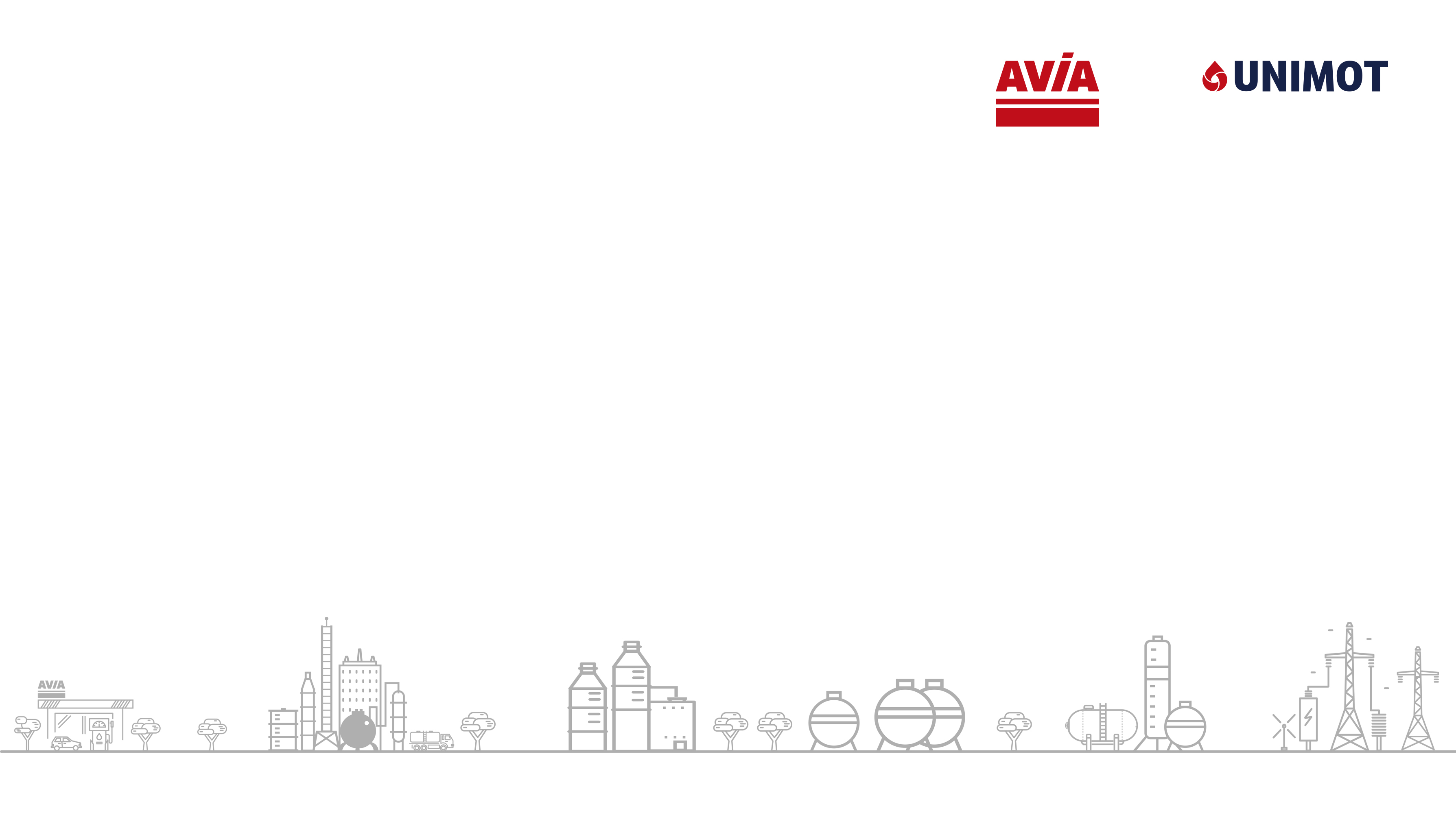 1
Kontakt dla inwestorów: gielda@unimot.pl